Beam Shape Effects in Pythia8
Intro and Motivation
Detailed evaluation of physics observables and detector performance at the EIC will require accurate simulation of beam conditions at the IR: beam energy spread, z-vertex distribution, crossing angle, angular divergence, and z-dependent crabbing induced pT kick

Want to implement these effects in Pythia8 using native BeamShape functionality

Stand-alone Pythia implementation (few lines of code in executable and steering file) could be useful for theorists / independent researchers not familiar with whatever framework is put in place and also for quick studies

Pythia automatically takes into account all boosts and rotations associated with change in beam momenta and can thus be used as a cross check to schemes which boost the final state particles after they have been generated 

Drawback is of course that this only works for Pythia8

Slides below explain implementation of vertex smearing, energy smearing, crossing angle, crabbing momentum kicks, and beam angular divergence: Beam Energies are 18x275
Energy (Pz) Variation
Pythia BeamShape class allows variation in z-component of beam momentum (assume change is small enough that physics processes or cross sections do not appreciably change)

ΔPz = (Beam Pz)*sigma*randomGauss

Sigma is taken as 10-4 and randomGauss is a random number from a gaussian distribution centered at zero
Actually, it looks like from table 3.3 in CDR that deltaP/P is 6.8 / 10.1 x 10^-4 for hadron / lepton – will add this in next iteration
Crossing Angle
The lepton and hadron beams will cross at an angle (use 25 milliradian) w.r.t each other 

Take lepton beam as z-axis as it will align with the center of the detector and apply momentum modifications to hadron beam only 

Assume crossing angle imparts momentum kick only in x (horizontal) direction

ΔPx = (Beam Pz + PzSmear)*Sin(Crossing Angle)
ΔPz = (Beam Pz + PzSmear)*Cos(Crossing Angle) – (Beam Pz)    (Here PzSmear is Pz variation of the beam)
x
Lab Frame
Beam Pz + PzSmear
Lepton
ΔPx
z
θ
ΔPz
Hadron
Beam Divergence
Will get transverse momentum kicks from beam angular divergence in horizontal and vertical directions

Use angular divergence (Δθ) from table 3.3 in CDR: h/v 150/150 (Hadron) and 202/187 (Lepton)

Assume that momentum kicks in the horizontal and vertical direction are with respect to the beam. The beam will be rotated in the x direction due to the crossing angle – need to translate transverse momentum kick in horizontal direction into lab frame 

ΔPx += (Beam Pz + PzSmear)*Sin(Divergence Angle_h)*Cos(Crossing Angle) (Hadron Beam only, lepton beam has no xing angle)
ΔPy += (Beam Pz + PzSmear)*Sin(Divergence Angle_v)
X_lab
(Beam Pz + PzSmear)*Sin(θ_d)
Θ_c
ΔPz += (Beam Pz + PzSmear)*Sin(Divergence Angle_h)*Sin(Crossing Angle) (For hadron beam only; for horizontal (x) divergence only as crossing is purely in x direction)
Θ_d
Beam Pz + PzSmear
(Beam Pz + PzSmear)*Sin(θ_d)*Cos(θ_c)
Θ_c
Z_lab
Crabbing Effects on Vertex Position
Determine the x, y, and z vertex of the collision along with the time of collision

Assume each bunch is rotated through half the beam crossing angle and assume it stays in a fixed orientation throughout the colliding region

Assume particles in bunch are distributed along z as a gaussian with a sigma of the RMS bunch length cited in CDR table 3.3, 3.4. Correct collision distribution should follow automatically

Assume particles in bunch are distributed in x,y as a gaussian with sigma given by Sqrt(RMS emittance x beta*) as given in CDR table 3.3, 3.4

Procedure:
Chose z (in in-bunch coordinates) of colliding particle in hadron and lepton bunch
Propagate bunches until colliding particles overlap – this sets collision z, t, and a central x offset
Randomly sample an x value according to beam widths and add to central x offset. Randomly sample a y value
Rotate system from ‘accelerator frame’ into ‘detector frame’
Crab Cavities rotate proton and electron bunches through half the crossing angle
Assume orientation of bunches is constant through course of bunch interaction – Think they rotate somewhat, but ignore this for now
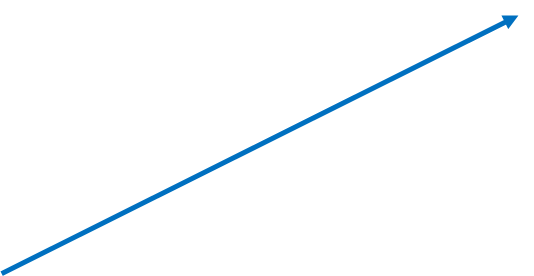 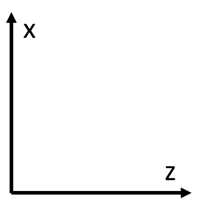 Increasing Time
Increasing Time
Choose random position in z of each bunch to collide. Assume gaussian distribution with sigma = RMS bunch length
θ
In-bunch z
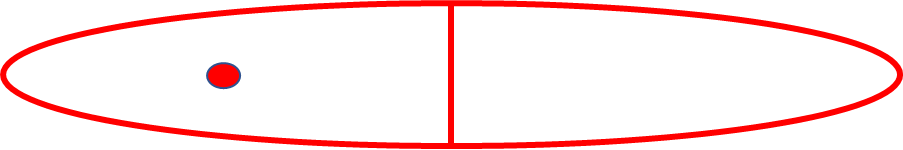 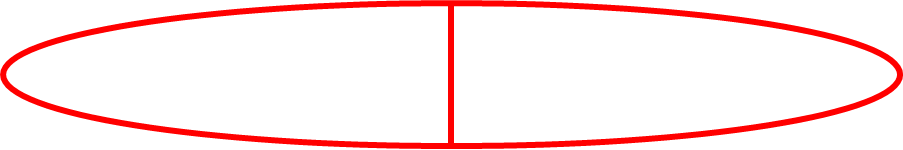 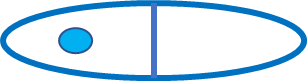 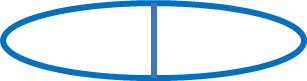 (θ/2k)*sin(kz) = (θ/2)*z
Once interacting particle positions are chosen, determine time of collision, x y & z of collision, and z of center of hadron bunch at time of collision
Solve set of equations below
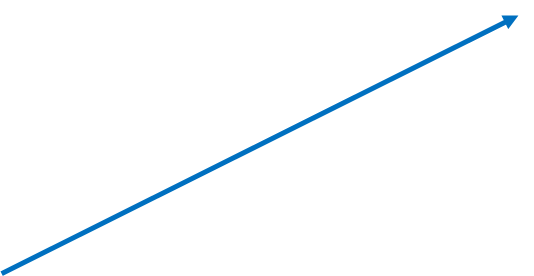 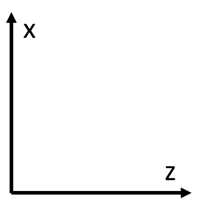 Increasing Time
Increasing Time
Z_hpart
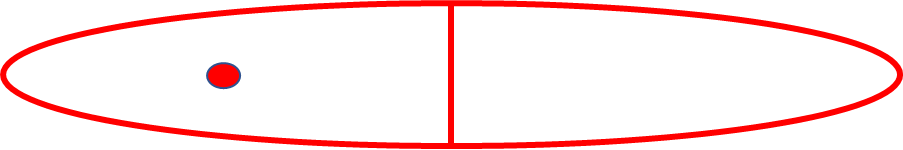 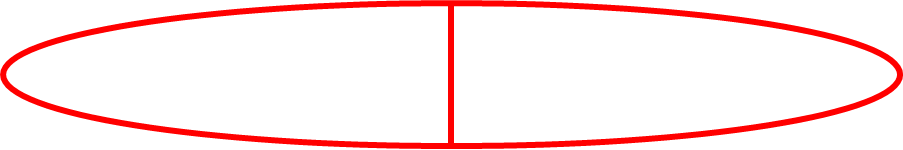 Z_hbunch
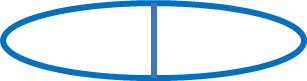 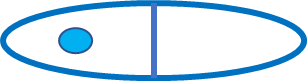 t
Z_hpart = Cos(θ/2)*t + Z_hbunch

Z_lpart = -Cos(θ/2)*t + Z_lbunch
Configuration at collision
Collision time is when Z_hpart = Z_lpart
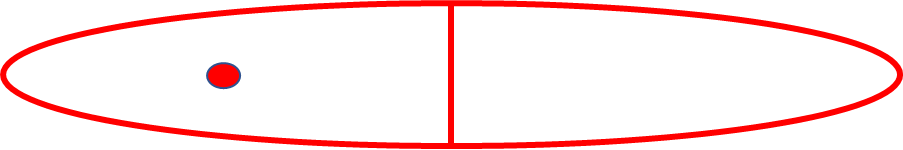 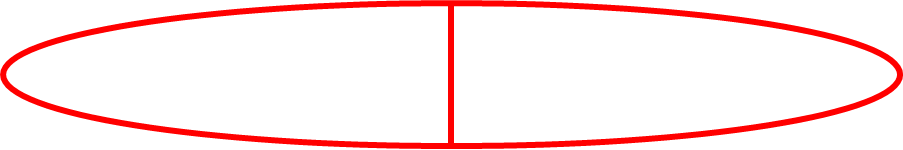 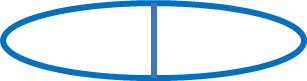 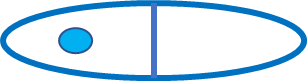 Z_hCenter
t_col = (z_lbunch – z_hbunch)/(2*Cos(θ/2))
Z_col = (z_lbunch + z_hbunch)/2.0
Z_hCenter = Cos(θ/2)*t_col
X_col = Z_hCenter*Tan(θ/2) or Sin(θ/2)*t_col
Hadron Beam Momentum: 18x275 25mRad
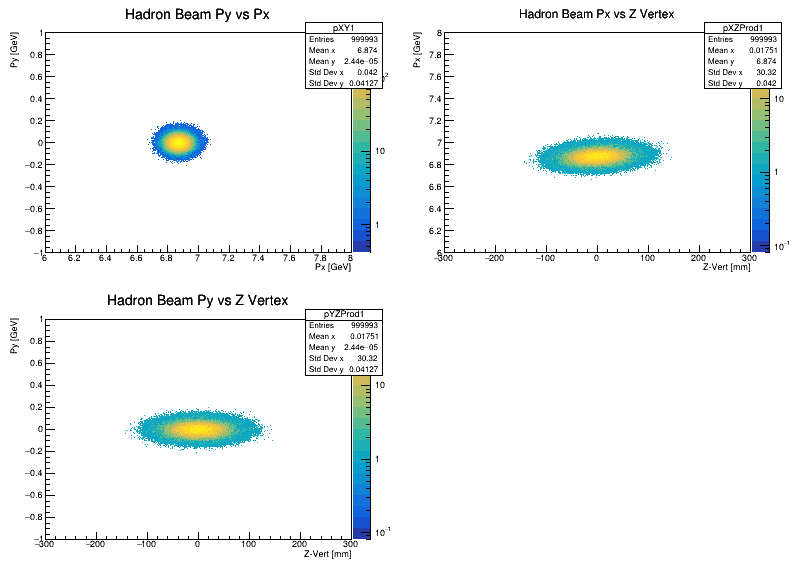 Vertex Correlations: 18x275 25mRad
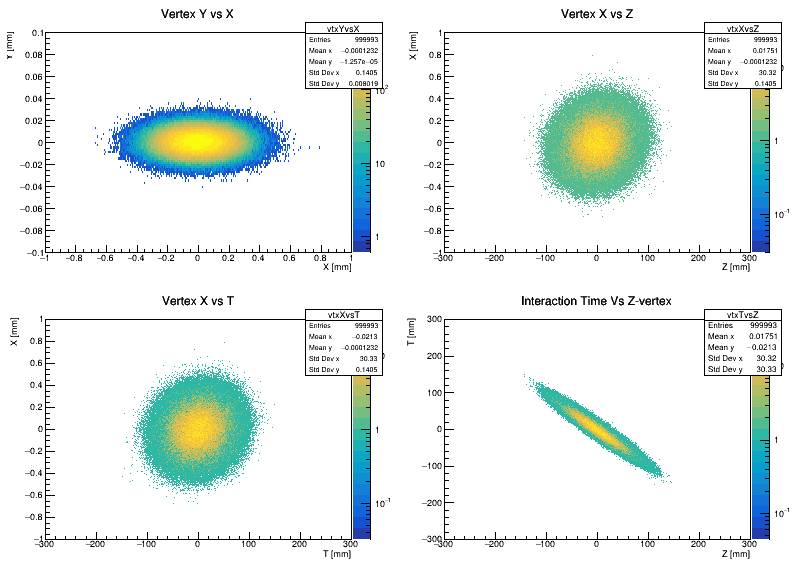 Vertex XZT Correlations: 18x275 25mRad
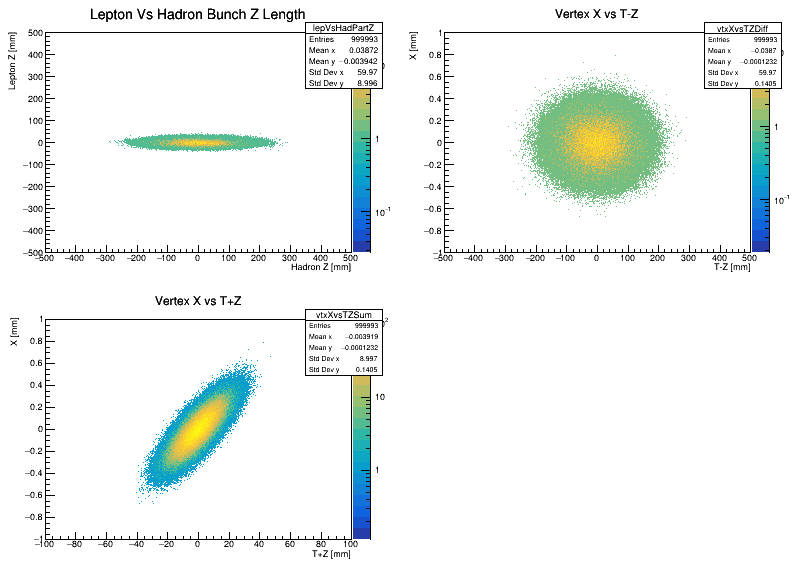 Particle Pt Eta Phi: 18x275 25mRad
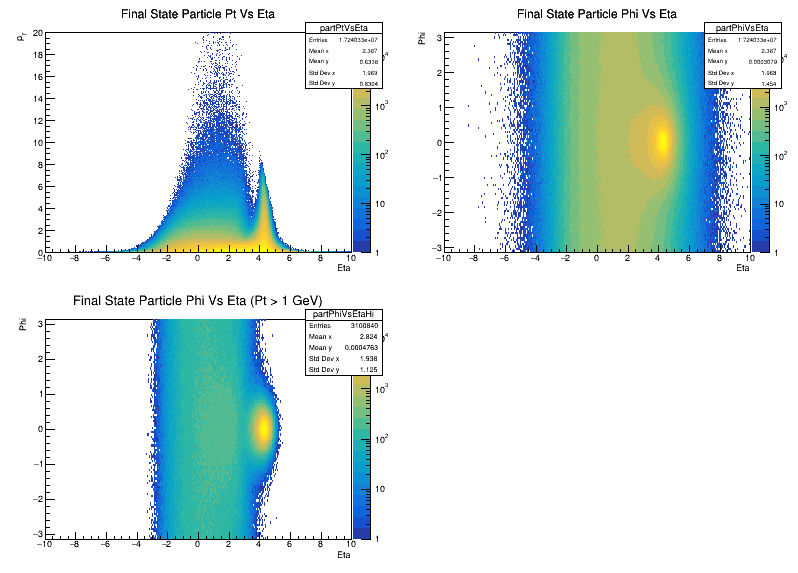 Particle Pt Eta Phi: 5x41 25mRad
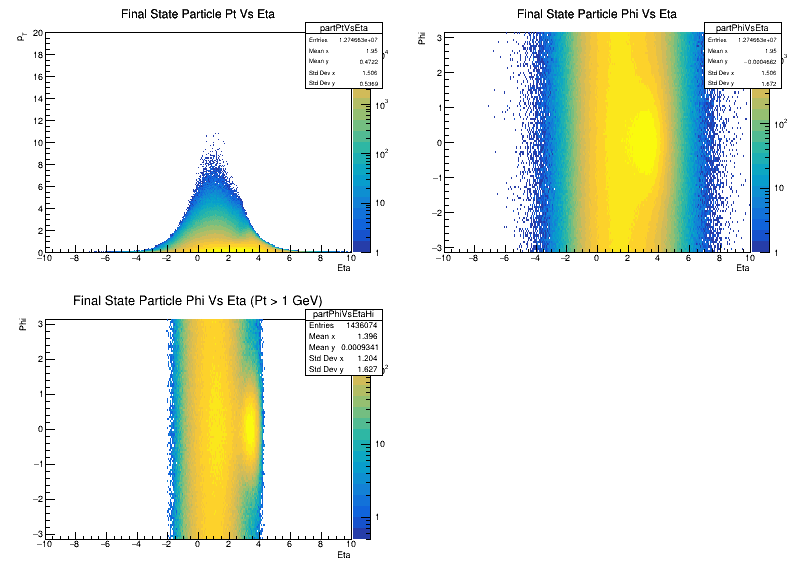 Particle Pt Eta Phi: 18x275 25mRad
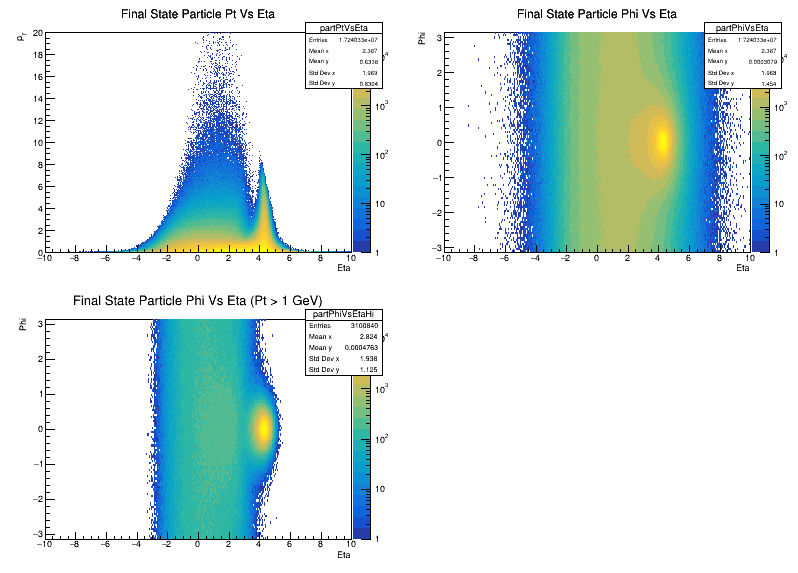 Particle Pt Eta Phi: 18x275 35mRad
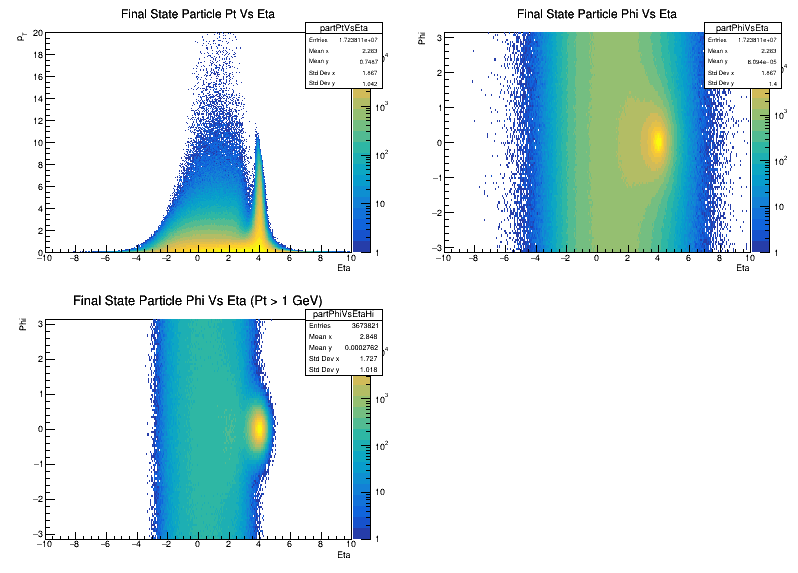 Phi Projection for Eta Slices
All Particles
High pT Particles
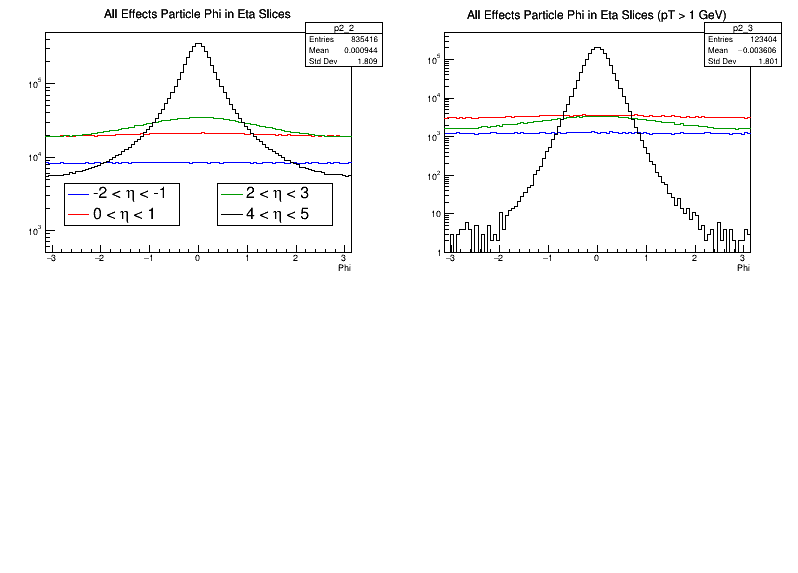 PYTHIA with all beam effects
Note suppressed 0
Obvious from previous plots that anisotropy in phi is concentrated at large eta

At backward eta phi distribution is flat
Phi and Eta Projections
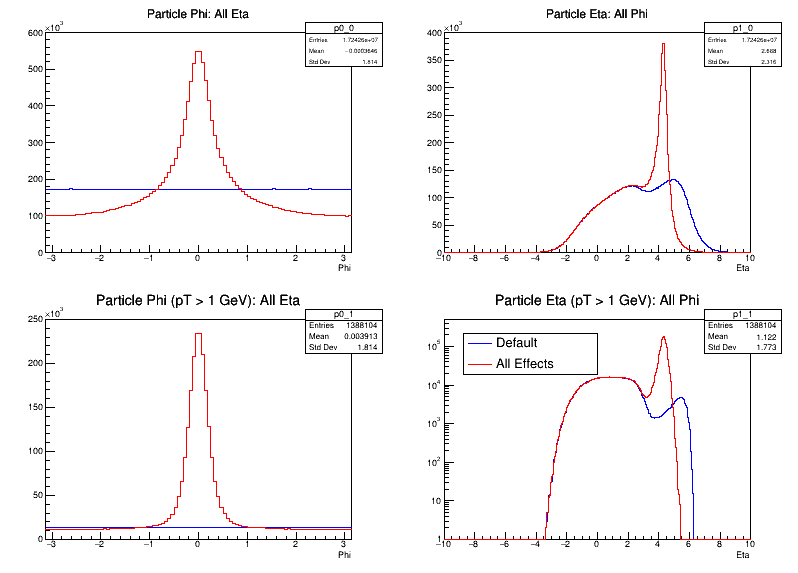 Large increase in particle concentration around eta of 4.5 being fed by redistribution of higher eta particles


Spectra at lower eta values match almost exactly
There are roughly 2.25 times more particles above 1 GeV in the All Effects sample compared to default
Transverse Momentum Kick
All Effects
Unaltered PYTHIA
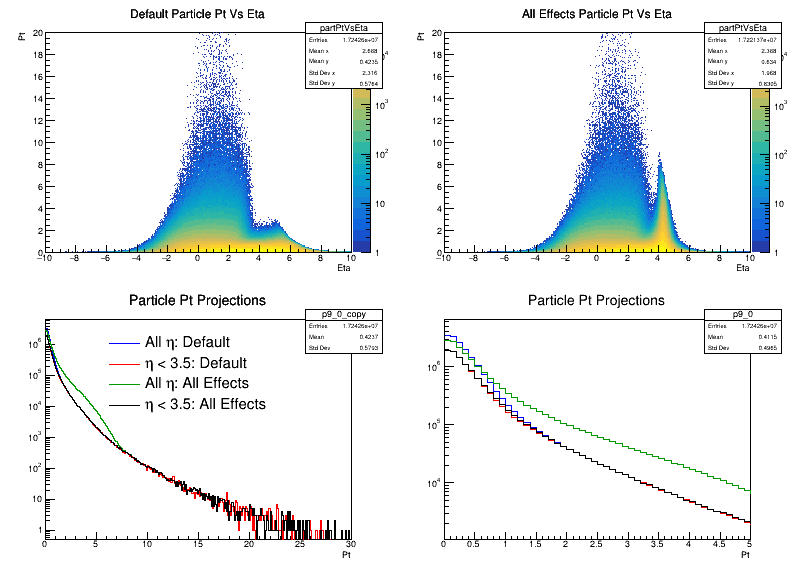 Excess of particles at eta = 4.5 also show an excess in pT
Excess of particles with pT between 1 and 7 GeV seen
pT spectra of Default and All Effects samples match for eta < 3.5 and match full Default sample for pT > 1.5 GeV